MANAGEMENT PODPŮRNÝCH PROCESŮ – FACILITY MANAGEMENT JAKO NÁSTROJ OPTIMALIZACE NÁKLADŮ
III. přednáška
Plán
Role MPP v hodnototvorném řetězci. Management hodnotového řetězce
Rozvržení nákladů a aktiv, chování nákladů
Přehled určujících faktorů nákladů. Nákladové determinanty
Kontrola nákladů, náklady během životního cyklu stavebního díla
Metody stanovení efektivnosti podnikových investic
Majetková struktura a faktory které ji ovlivňují
Strategie správy majetku
1. Role MPP v hodnototvorném řetězci. Management hodnotového řetězce
1.1. Role MPP v hodnotovém řetězci.
1.2. Hodnota a hodnotový řetězec
1.3. Management hodnotového řetězce
1.4. Hodnota pro zákazníka a její maximalizace
1.1. Role MPP v hodnototvorném řetězci
1.1. Dílčí problematiky poskytování podpůrných služeb
Financování provozu
Investiční rozhodování
Controlling
1.2. Hodnota a hodnotový řetězec
Hodnota- Vlastnosti, přínosy a další aspekty výrobků a služeb, za něž jsou zákazníci ochotni vynaložit své zdroje – peníze.

Hodnotový řetězec-Určitý soubor pracovních činností, které krok po kroku přidávají hodnotu, počínaje zpracováním materiálu a konče hotovým produktem v rukou uživatele.

Management hodnotového řetězce - Proces řízení jednotlivých sekvencí integrovaných činností a informací o toku produktu přes hodnotový řetězec.
1.3. Požadavky na úspěšné řízení hodnotového řetězce (MHŘ)
Koordinace a spolupráce – všichni partneři v řetězci musí identifikovat požadavky a přání zákazníků.
Investování do technologie – úspěšný MHŘ je nemyslitelný bez značných investic do ICT.
Organizování – MHŘ radikálně mění organizační procesy.
Vůdcovství (silný a angažovaný vůdce je podmínkou).
Zaměstnanci, lidské zdroje – zaměstnanci jsou nejdůležitějším zdrojem organizace.
Kultura a přístupy organizace (hodnoty: sdílení, spolupráce, otevřenost, flexibilita, vzájemný respekt a důvěra).
1.3. Průzkum – přínosy MHŘ
Zlepšení služeb zákazníkům – hlavní přínos (44%)
Úspora nákladů a zrychlení dodávek (40%)
Zlepšení kvality (39%)
Snížení zásob (35%)
Zlepšení logistiky (27%)
Zvýšení prodeje (26%)
Zvýšení tržního podílu (20%)
1.3. Překážky MHŘ
Organizační bariéry – nejobtížnější překážky: neochota předávat informace, změnit současný zavedený stav, problém informační bezpečnosti (bezpečnost ICT, bezpečnost INTERNETu), neochota zaměstnanců změnit „status quo“…
Kulturní přístupy – rozsah důvěry a nedůvěry (kultivované vztahy jsou nejvážnější hrozbou pro duševní vlastnictví i strategické informace).
Potřebné kapacity – rozsah kapacit jednotlivých partnerů (až po extrémní koordinaci a spolupráci)
Lidé – (bezvýhradná angažovanost jako projev loajality je podmínkou úspěchu MHŘ) – hlavním problémem je zde nedostatek zkušených manažerů, schopných a ochotných postavit se do čela.
1.4. Kategorie hodnoty pro zákazníka
Hodnota pro zákazníka („Customer Value“) – klíčový pojem tržní ekonomiky
Hodnota pro zákazníka – vztah mezi uspokojením potřeby a zdroji použitými pro dosažení tohoto uspokojení.
Hodnota = uspokojení potřeb / použité zdroje
Potřeba je pocit nedostatku něčeho, co je pro existenci subjektu potřebné a nezbytné, co je žádoucí a nutné k vykonání určité činnosti nebo uspokojení určitého zájmu.
Proces uspokojení potřeb se projevuje v podobě pocitu užitku a míry saturace potřeby u daného uživatele (spotřebitele).
1.4. Zdroje
Všechny hmotné i nehmotné statky potřebné k uspokojení potřeb. Proces uspokojení potřeb může mít charakter jednorázové spotřeby výrobku či služby, nebo je procesem jejich dlouhodobého využívání. Patří sem hmotné i nehmotné statky spojené s produkcí, pořízením a využíváním výrobku či služby uspokojující potřeby.
[Speaker Notes: Hmotnost, poruchovost, míra rizika, čas, rychlost, intelektuální (znalostní) potenciál – specifické podoby zdrojů (lze je vyjádřit v ekonomických jednotkách – penězích, nákladech, ceně…).]
1.4. Podnikatelské krokypři maximalizaci hodnotypro zákazníka
Optimalizace, nikoliv maximalizace užitku nabízeného vyráběným výrobkem či poskytovanou službou.
Optimalizace nákladů s tendencí k jejich minimalizaci, potřebných na vyrobení (provedení) s další využívání výrobku či služby po celou dobu ekonomické životnosti.
1.4. Růst hodnotypro zákazníka
Hodnota pro zákazníka (jako relativní kategorie) roste v případech (je to zároveň pět cest k vyšší prosperitě, konkurenceschopnosti a komerční úspěšnosti firmy):
1. Rychlejšího růstu velikosti užitku při pomalejším růstu celkových nákladů
2. Růstu velikosti užitku při nezměněných celkových nákladech
3. Růstu velikosti užitku při poklesu celkových nákladů
4. Stejné velikosti užitku při poklesu celkových nákladů
5. Pomalejšího poklesu velikosti užitku při rychlejším poklesu celkových nákladů
1.4. Fenoménkomerční úspěšnosti
Za komerčně úspěšný lze považovat jenom ten výrobek či službu, které na trhu najdou svého solventního zákazníka, ochotného a schopného za ně zaplatit oboustranně přijatelnou tržní cenu.
Oboustranně přijatelná cena – taková tržní cena, která je výhodná (přijatelná) jak pro zákazníka, tak i pro výrobce.
1.4. Předpoklad konkurenceschopnéa komerčně úspěšné produkce
Dosažení optimální spokojenosti zákazníka s výrobkem (službou)
Optimální velikost užitku při co nejnižších nákladech na jeho vyrobení a užívání
Dosažení maximální hodnoty pro zákazníka
Maximální hodnota pro zákazníka tedy vytváří podstatu komerční úspěšnosti a tím i konkurenceschopnosti výrobků a služeb.
Nutná shoda ekonomických zájmů zákazníků (poptávka) s ekonomickými zájmy výrobců (nabídka).
2. Rozvržení nákladů a aktiv, chování nákladů
Provozní náklady by měly být rozvrženy na činností, ve kterých se vynakládají.
Aktiva by měla být rozvržena na činností, které je používají, řídí a kontrolují nebo nejvíce ovlivňují jejich užití. 
Aktiva musí být rozvržena na hodnototvorné činnosti takovým způsobem, který dovolí analýzu chování nákladů
Časové období by mělo být pro výkonnost podniku charakteristické. Mělo by zahrnout a ukázat i sezonní a cyklické výkyvy a období přerušení činnosti, jež by měly vliv na náklady.
VYSKOČIL, V. K. , KUDA F. a kol. Management podpůrných procesů – Facility Management, 2. vyd., Praha: Professional Publishing, 2011, 491 s. ISBN 978-80-7431-046-1
2. Řízení provozních nákladů
Činnost spočívající v optimalizaci hodnotového řetězce, způsobu kontroly a hodnocení efektivnosti tohoto řízení
Výkon poskytování podpůrných služeb podporuje primární činnost v důsledku časového a prostorového nesouladu mezi vznikem požadavku na danou službu a režimem vlastního provádění
VYSKOČIL, V. K. , KUDA F. a kol. Management podpůrných procesů – Facility Management, 2. vyd., Praha: Professional Publishing, 2011, 491 s. ISBN 978-80-7431-046-1
2. Řízení režijních nákladů
Klasický optimalizační problém, řešitelný modelem řízení a optimalizace oběžných aktiv:
Náklady na obsluhu
Kapitál vázaný v zásobách
Metoda ABC
2. Rozvržení nákladů a aktiv, chování nákladů
Chování nákladů závisí na řadě strukturálních faktorů- hnacích sil
O chování nákladů hodnototvorných činnosti rozhoduje 10 významných „obětí na statcích a výkonech“:
Úpory nebo ztráty z velkovýroby,
Získané znalostí a poznatky,
Struktura využití kapacit,
Vzájemné vazby, vztahy,
Integrace,
Časové plánování akcí,
Uvážlivá volba politiky, 
geografická poloha.
3. Přehled určujících faktorů nákladů. Nákladové determinanty
FM při snaze hledat cesty ke snižování režijních nákladů snaží:
Systematizovat nákladové determinanty, analyzovat vzájemné závislosti a zjišťovat působení nákladových determinant na celkové náklady (vysvětlující úloha),
Poskytnout podnikateli pomoc při jednotlivých rozhodnutích (tvůrčí úloha)
VYSKOČIL, V. K., ŠTRUP, O. Podpůrné procesy a snižování režijních nákladů (Facility Management), 1. vyd., Praha: Professional Publishing, 2003, 288 s. ISBN 80-86419-45-2
Nákladové determinanty
3. Přehled určujících faktorů nákladů. Nákladové determinanty
Data
Akční proměnné ve výrobní oblasti
Akční proměnné v jiných dílčích oblastech podniku
Ceny faktorů
Velikost podniku
Odbytová politika
Výrobní program
Daňové sazby
Financování
Vytíženost
Výzkum a Vývoj
Pracovní dny za období
Výrobní podmínky
Facility management
Vlastnosti výrobních faktorů
Kvalita faktorů
Ceny faktorů
Rámcové právní podmínky
VYSKOČIL, V. K., ŠTRUP, O. Podpůrné procesy a snižování režijních nákladů (Facility Management), 1. vyd., Praha: Professional Publishing, 2003, 288 s. ISBN 80-86419-45-2
ROZPOČET
4. Kontrola nákladů, životní cyklus nákladů
PROGNÓZA
VÝDAJE
KONTROLA NÁKLADŮ (zpětná vazba)
VYSKOČIL, V. K., ŠTRUP, O. Podpůrné procesy a snižování režijních nákladů (Facility Management), 1. vyd., Praha: Professional Publishing, 2003, 288 s. ISBN 80-86419-45-2
4. Kontrola nákladů, životní cyklus majetku
4.Náklady během životního cyklu stavebního díla
[1] KUDA, F., BERÁNKOVÁ, E., Facility management v technické správě a údržbě budov, 2012, 1. vyd., 252 s., ISBN 978-80-7431-114-7.
5. Metody stanovení efektivnosti podnikových investic
Metoda čisté současné hodnoty
Vnitřní míra výnosu
VYSKOČIL, V. K., ŠTRUP, O. Podpůrné procesy a snižování režijních nákladů (Facility Management), 1. vyd., Praha: Professional Publishing, 2003, 288 s. ISBN 80-86419-45-2
5. Zainteresované subjekty, zájmové skupiny - stakeholdeři
Interní – vlastníci (Shareholdeři – majoritní akcionáři, strategičtí vlastníci a ostatní, minoritní akcionáři)
Zaměstnanci (cílem je maximalizace mezda trvalé zlepšování pracovního prostředí)
Manažeři (jejich cíle nabývají podobu škály hodnototvorných preferencí jak zaměstnanců tak i vlastníků)
Externí – dodavatelé, investoři (věřitelé, banky), odběratelé (zákazníci), obce, stát
5. Shareholders value
Hodnota investovaného kapitálu shareholderů do podnikání (očekávají růst jeho hodnoty)

Součet hodnot sledovaných všemi stakeholdery, včetně shareholderů (vlastníků)
5. Cíle podnikání
Hodnota pro vlastníky – Stakeholder Value – a hodnota pro všechny zúčastněné, zainteresované subjekty podnikání a jejich maximalizace.
Z hlediska poslání podniku saméhoi z hlediska jeho každodenní praktické reality je na prvním místě maximální hodnota pro zákazníka!
Primárním cílem podnikání je maximalizace současné hodnoty podniku!
5. Koncepce
Koncepce preferující maximalizaci Shareholder Value vychází ze dvou skutečností:
Jádrem Stakeholder Value je Shareholder Value
Vlastníci – shareholdeři, mají zcela výjimečné postavení mezi stakeholdery (jsou hlavním a rozhodujícím aktivním podnikatelským subjektem – vytvořili a zrealizovali podnikatelský záměr, v němž předurčili velikost hodnoty pro zákazníka)
V koncepci preference maximalizace Shareholder Value je obsažena i maximalizace Stakeholder Value.
Sociální odpovědnost je součástí poslání firmy.
Majetek je především závazek a teprve potom privilegium!
5. Konkrétní ukazatelé
Tržní přidaná hodnota – MVA (Market Value Added)
Ekonomická přidaná hodnota – EVA (Economic Value Added)
Jejich rostoucí hodnota signalizuje žádoucí naplňování primárního cíle podnikuv podobě maximalizace Shareholder Value
5. Ukazatel MVA
MVA (Market Value Added – tržní přidaná hodnota) představuje přírůstek tržní hodnoty firmy (rozdíl mezi částkou, kterou by akcionáři a ostatní investoři získali prodejem svých akcií, a hodnotou, kterou do firmy vložili – hodnotou obchodního jmění):
MVA = P – BV
P – tržní cena podniku
BV – Book Value, účetní hodnota vlastního jmění na akcii (obchodní jmění)
5. Ukazatel EVA
EVA (Economic Value Added – ekonomická přidaná hodnota) je rozdíl mezi čistým ziskem podniku a jeho kapitálovými náklady:

EVA = NOPAT – C * WACC

NOPAT – čistý provozní zisk po zdanění
C – dlouhodobě investovaný kapitál
WACC – náklady na kapitál vyjádřené diskontní mírou (%)
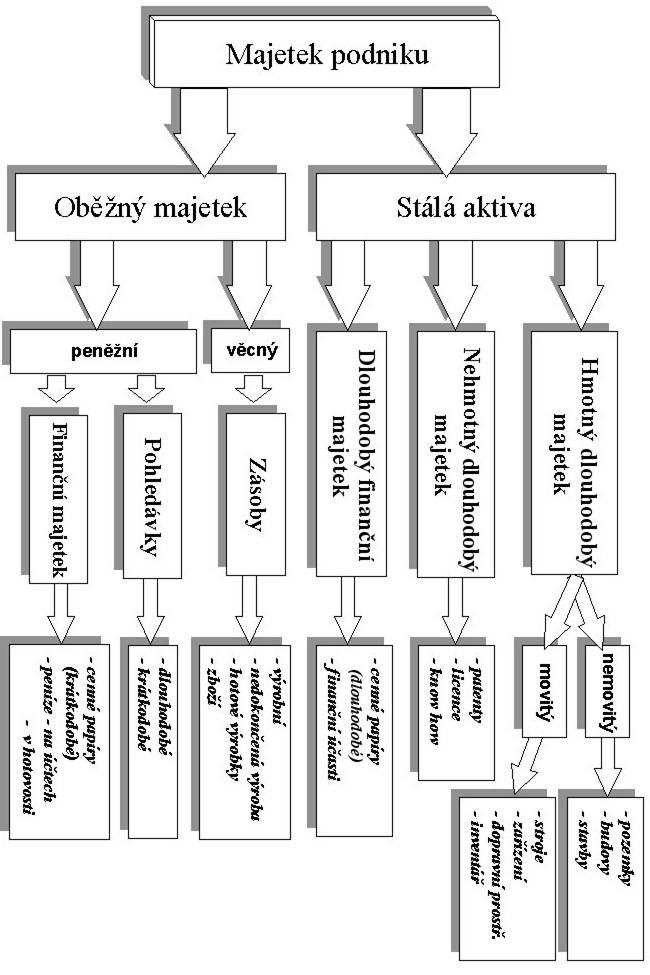 6. Majetková struktura a faktory které ji ovlivňují
MACHAČ, O. a kol. : Podniková ekonomika a management I. díl, kap. 7. Univerzita Pardubice, 1998.
[Speaker Notes: MACHAČ, O. a kol. : Podniková ekonomika a management I. díl, kap. 7.
Univerzita Pardubice, 1998.
[2]]
6. Majetková struktura a faktory které ji ovlivňují
Faktory:
Rozsah podnikových výkonů
Stupeň využití celkového majetku
Cena majetku
VYSKOČIL, V. K., ŠTRUP, O. Podpůrné procesy a snižování režijních nákladů (Facility Management), 1. vyd., Praha: Professional Publishing, 2003, 288 s. ISBN 80-86419-45-2
7. Strategie správy majetku
Postup pro vytvoření strategie správy majetku:
Strategické plánování volných prostor,
Specifikace požadavků,
Hodnoticí kritéria
VYSKOČIL, V. K., ŠTRUP, O. Podpůrné procesy a snižování režijních nákladů (Facility Management), 1. vyd., Praha: Professional Publishing, 2003, 288 s. ISBN 80-86419-45-2
7. Strategie správy majetku
Faktory strategického plánování prostor:
1. sledování trendu v počtu zaměstnanců je vždy dlouhodobá záležitost,
2. Analýza počtu osob /1m2
3. Vypočet prostoru potřebného pro rozmístění lidí:
CVP=(PPZ*ØPO)+POČ, kde
CVP- celkově využitelný potřebný prostor (v m2)
PPZ- plánovaný počet zaměstnanců v prostoru
ØPO- prostor na osobu
POČ- prostor pro ostatní činnosti (ostraha apod.)
VYSKOČIL, V. K., ŠTRUP, O. Podpůrné procesy a snižování režijních nákladů (Facility Management), 1. vyd., Praha: Professional Publishing, 2003, 288 s. ISBN 80-86419-45-2
7. Strategie správy majetku
Analýza dlouhodobě užívaného prostoru:
 1. Úroveň plánovaného počtu zaměstnanců v definovaném prostoru firmy,
 2. Úroveň potřebného vybavení vč. definice úrovně kritéria pro rozhodování.
VYSKOČIL, V. K., ŠTRUP, O. Podpůrné procesy a snižování režijních nákladů (Facility Management), 1. vyd., Praha: Professional Publishing, 2003, 288 s. ISBN 80-86419-45-2
7. Strategie správy majetku
Rozhodování v případě, že plánovaný počet zaměstnanců se nerovná skutečnému stavu, umístěnému v prostoru:
1. musí být stanoveno, zda jde o řešení rozmístění pracovníků z hlediska dlouhodobého nebo krátkodobého,
2. v případě dlouhodobého lze použit finanční model diskontovaného cash flow:
 VCF=EBIT(1-t)+odpisy-investice, kde
VCF- volné cash flow
EBIT(1-t)- čistý výnos pro investory
VYSKOČIL, V. K., ŠTRUP, O. Podpůrné procesy a snižování režijních nákladů (Facility Management), 1. vyd., Praha: Professional Publishing, 2003, 288 s. ISBN 80-86419-45-2
7. Kritéria hodnocení obnovy (rekonstrukce) majetku:
Zda je dostatek času dosáhnout obou alternativ,
Jaké jsou náklady na obnovu majetku,
Zda stávající majetek unese možné úpravy na splnění nových požadavků,
Jaké jsou plánované náklady na provoz oproti jiným možnostem (nájem)
VYSKOČIL, V. K., ŠTRUP, O. Podpůrné procesy a snižování režijních nákladů (Facility Management), 1. vyd., Praha: Professional Publishing, 2003, 288 s. ISBN 80-86419-45-2
7. Souhrn hledisek obnovy majetku je závislý na:
důležitosti majetkové strategie,
Strategickém plánování místa,
Specifikaci dlouhodobého prostoru
Hodnocení z pohledu finančního modelu, nákladů životního cyklu,
možnosti obnovy- ekonomické možnosti firmy
VYSKOČIL, V. K., ŠTRUP, O. Podpůrné procesy a snižování režijních nákladů (Facility Management), 1. vyd., Praha: Professional Publishing, 2003, 288 s. ISBN 80-86419-45-2
7. Praktický návod
Pravidelné přehodnocování plánu,
Posouzení rizik,
Při projednávání investice zajistit příslušná stanoviska odpovědných orgánů a vedení,
Flexibilnost při rozhodování
VYSKOČIL, V. K., ŠTRUP, O. Podpůrné procesy a snižování režijních nákladů (Facility Management), 1. vyd., Praha: Professional Publishing, 2003, 288 s. ISBN 80-86419-45-2
Norma ISO 41000 Norma ČSN EN 15221
Norma ČSNEN 15221
I. Cíle FM a očekávání z pohledu klienta a poskytovatele
II. Přehled norem
III. ISO 41000 Facility Management
IV. Platné časti normy ČSNEN15221
I. Cíle FM a očekávání ze strany klienta a ze strany poskytovatele
I.1. Cíle FM
I.2. Očekávání z pohledu klienta
I.3. Očekávání z pohledu poskytovatele
I.1. CÍL FACILITY MANAGEMENTU (IFMA CZ)
Cílem je posílit ty procesy v organizaci, pomocí nichž pracoviště a pracovníci podají nejlepší výkony a v konečném důsledku pozitivně přispějí k ekonomickému růstu a celkovému úspěchu organizace
I.2. OČEKÁVÁNÍ Z POHLEDU KLIENTA
Zajištění procesů a podmínek
Kvalita
Minimalizace ceny
Predikovaná/maximální cena
Benchmarking
Soutěž dodavatelů
Selekce
I.3. OČEKÁVÁNÍ Z POHLEDU POSKYTOVATELE
Realizace služeb
Maximalizace ceny
Realizace víceprací
Délka kontraktu
Jistota zakázky
II. Přehled norem
II.1. Přehled
II.2. ISO 9001,14001,27001
II.3. OHSAS 18001
II.1. PŘEHLED NOREM(ISO, OHSAS)
ISO – International Organisation for Standardization (ISO 9001 – Management jakosti, ISO 14001 – Environmentální management, ISO 27001 – Management bezpečnosti dat)
OHSAS – Occupational Health and Safety Assessment Specification (OHSAS 18001 – Management BOZP)
II.2. ISO: NORMA ISO 9001
Řeší fungování všech procesů a neustálé zlepšování systému managementu jakosti
Pomocí ní jsou definovány požadavky na systém řízení kvality
Lze ji využít pro interní aplikaci, certifikaci, nebo pro smluvní účely s dodavateli a zákazníky
II.2. ISO: KOMPLEX NOREM
Doplnění „pomocnými“ normami:
ČSN EN ISO 9001:2015 (Systémy řízení jakosti – základy, zásady a slovník)
ČSN EN ISO 9004:2018 (Systémy managementu jakosti – směrnice pro zlepšování výkonnosti)
II.2. ISO: NORMA ISO 14001
Vytváří a řídí identifikaci environmentálních aspektů činností, služeb a výrobků
Respektuje plnění legislativních a dalších požadavků na efektivní fungování všech procesů a neustálého zlepšování systému environmentálního řízení
Definuje požadavky na systém environmentálního řízení, který mohou organizace používat pro interní aplikaci, certifikaci, nebo pro smluvní účely                s dodavateli a zákazníky
II.2. ISO: „POMOCNÁ“ NORMA
ČSN EN ISO 14004:2005 (Systémy environmentálního řízení – všeobecná směrnice k zásadám, systémům a podpůrným metodám)
II.2. ISO: NORMA ISO 27001
Řízení informačních rizik
Analýza hodnoty vlastního majetku      v oblasti informačních technologií
Analýza rizik ve vztahu k informacím
II.3. NORMA OHSAS 18001
Třífázová procedura, zahrnující:
Identifikaci nebezpečí
Omezení rizika
Hodnocení rizika
Legislativa i specifikace této normy zdůrazňuje požadavky na zavedení opatření, které všude, kde to je možné, omezí, odstraní nebo zaměstnance od nebezpečí izolují
V případech, kde to možné není, musí být pracovní činnosti plánována a řízena pomocí organizačních opatření tak, aby její výkon byl bezpečný a neohrožoval zdraví
III. ISO 41000 Facility management
ISO 41011-FM-Slovník (2017)
ISO 41012-FM-Pokyny pro strategické získávání a vypracování dohod (2017)
ISO 41001-FM-Systémy řízení –Požadavky s návodem na použití (2018)
Štrup O. 2018. Význam ISO 41000 pro další rozvoj Facility managementu. TZB-info. Web: https://www.tzb-info.cz/normy-a-pravni-predpisy-facility-management/18240-vyznam-iso-41000-pro-dalsi-rozvoj-facility-managementu
III. ISO 41000 Facility management
FM poskytovatele –ISO 9000, ISO 41000
Interní podpora FM- ISO 41000
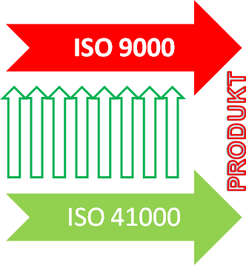 Štrup O. 2018. Význam ISO 41000 pro další rozvoj Facility managementu. TZB-info. Web: https://www.tzb-info.cz/normy-a-pravni-predpisy-facility-management/18240-vyznam-iso-41000-pro-dalsi-rozvoj-facility-managementu
III. ISO 41000 Facility management
Štrup O. 2018. Význam ISO 41000 pro další rozvoj Facility managementu. TZB-info. Web: https://www.tzb-info.cz/normy-a-pravni-predpisy-facility-management/18240-vyznam-iso-41000-pro-dalsi-rozvoj-facility-managementu
III. ISO 41000 Facility management
Jaká je potřeba podpory hlavního procesu?
Podpora vychází z reality hlavní činnosti a je tvořena množstvím větších či menších služeb
Pokud se realita hlavní činnosti dostatečně nespecifikuje, pak výsledek podpůrných služeb může významně ovlivnit nejen kvalitu výrobku/výstupu, ale i produktivity práce
Štrup O. 2018. Význam ISO 41000 pro další rozvoj Facility managementu. TZB-info. Web: https://www.tzb-info.cz/normy-a-pravni-predpisy-facility-management/18240-vyznam-iso-41000-pro-dalsi-rozvoj-facility-managementu
IV. Platné části normy ČSNEN 15221
Část 3 - návod, jak dosáhnout/zajistit kvalitu ve FM
Část 4 – taxonomie FM – klasifikace a struktura
Část 6 – průvodce rozvojem a zlepšováním procesů
Část 6 – plošné a prostorové měření
Část 7 – Směrnice pro benchmarking výkonnosti
IV. Platné části normy ČSNEN 15221- ROZSAH NORMY 15221-3
Návod jak dosáhnout/zajistit kvalitu ve FM (využívá ISO 9000):
Definuje termíny související s kvalitou  a hodnocením
Určuje důležitost kvality ve FM určuje kritéria a charakteristiky pro hodnocení:
Objektivní (fyzikální, časové, funkční, finanční)
Subjektivní (smyslové, vystupování, ergonomie)
Definuje cestu pro kvalitní naplnění SL/SLA (Service Level)
Určuje jak definovat požadavky
[Speaker Notes: Tento díl vysvětluje pojem kvality FM-služeb, přibližuje způsob smluvního zakotvení a následného sledování kvality. V této části je rozpracován i doporučený přístup poskytovatelů facility managementu (FM-poskytovatelů) k zajištění kvality - zavedení odstupňovaných provozních klíčových výkonnostních ukazatelů (KPI) na straně FM-poskytovatele. V této části je také vysvětlen princip kvalitativního cyklu PDCA pro oblast FM-služeb a doporučení pro jeho implementaci do řízení FM-služeb.]
IV. Platné části normy ČSNEN 15221- ROZSAH NORMY 15221-3
Definuje SL (Service Level):
Součásti
Principy a přístupy
Typy a klasifikace
Určuje způsoby měření a indikátory
Popisuje analýzu odchylek a možné závěry z nich plynoucí
IV. Platné části normy ČSNEN 15221- ROZSAH NORMY 15221-4
Taxonomie Facility Managementu – klasifikace a struktura:
Kategorizace služeb:
Třídění podrobnější než v části 1
Strukturované číslování a kategorizace (5 stupňů)
Dělení podle obsahu, nákladů, kompetencí…
[Speaker Notes: ČSN EN 15221-4Čtvrtá část souboru upřesňuje a částečně i upravuje rozdělení facility služeb. Zavádí kódované označení kategorií facility služeb, jednotlivé služby popisuje z hlediska jejich obsahu, rozsahu, nákladů i nástrojů. Nejedná se o kompletní přehled všech služeb, ale uvedený přehled stanovuje základní oblasti a nejdůležitější služby v každé kategorii. V této části souboru je vysvětlen i pojem FM-produkt, který je nezbytný pro implementaci ISO 9000 v třetí části (ISO 9000 používá definici kvality produktu). Čtvrtá část je v příloze doplněna i množstvím grafů a diagramů, které osvětlují vztah FM-služeb k řízení, procesům, kvalitativním cyklům atd.]
IV. Platné části normy ČSNEN 15221- ROZSAH NORMY 15221-4
Interakce procesů, výkonů, kvality a ceny
Kvalitativní cyklus PDCA (Plan - Do - Check - Act) (Demingův cyklus)
Provázání na úrovně řízení
Hodnocení
Cenové parametry FM služby
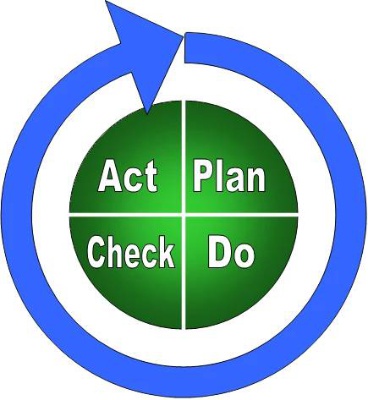 IV. Platné části normy ČSNEN 15221- ROZSAH NORMY 15221-5
Návod na procesy v FM:
řízení dodávek jak z pohledu klienta, tak i poskytovatele služeb facility managementu či jeho subdodavatele.
Vysvětluje obsahy strategické, taktické a provozní úrovně řízení a v přehledných grafech a schématech zpřesňuje či přibližuje detailněji problematiku tohoto řízení. 
Procesy jsou přiblíženy nejen z obsahového, ale i časového hlediska (souslednosti, návaznosti, inicializační události atd.).
[Speaker Notes: ČSN EN 15221-5Pátá část souboru se soustředí na linii řízení dodávek jak z pohledu klienta, tak i poskytovatele služeb facility managementu či jeho subdodavatele. Vysvětluje obsahy strategické, taktické a provozní úrovně řízení a v přehledných grafech a schématech zpřesňuje či přibližuje detailněji problematiku tohoto řízení. Procesy jsou přiblíženy nejen z obsahového, ale i časového hlediska (souslednosti, návaznosti, inicializační události atd.).
Název anglicky:Facility Management - Part 5: Guidance on Facility Management processesTřídicí znak:762101Schválena:26.2.2014Vydána:1.3.2014Účinnost od:1.4.2014]
IV. Platné části normy ČSNEN 15221- ROZSAH NORMY 15221-6
Měření ploch a prostorů ve FM:
Rozdělení ploch a objemů do jednotlivých kategorií
Tyto kategorie jsou slovně definovány, navzájem provázány a pro přehlednost graficky jednoznačně zobrazeny (ve schematických půdorysech a řezech). 
Zavedením principů šestého dílu do běžné praxe by se měla sjednotit pasportizace a značení ploch a tím by měl být vytvořen předpoklad k přesnému měření nákladů, spotřeb, výměr atd. a jejich následnému vyhodnotitelnému poměřování (v návaznosti na sedmou část souboru).
[Speaker Notes: ČSN EN 15221-6Šestá část souboru je nezbytným předpokladem pro část sedmou (Benchmarking). V této šesté části jsou z pohledu FM-služeb rozděleny spravované plochy a objemy do jednotlivých kategorií. Tyto kategorie jsou slovně definovány, navzájem provázány a pro přehlednost graficky jednoznačně zobrazeny (ve schematických půdorysech a řezech). Zavedením principů šestého dílu do běžné praxe by se měla sjednotit pasportizace a značení ploch a tím by měl být vytvořen předpoklad k přesnému měření nákladů, spotřeb, výměr atd. a jejich následnému vyhodnotitelnému poměřování (v návaznosti na sedmou část souboru).
Název anglicky:Facility Management - Part 6: Area and Space Measurement in Facility ManagementTřídicí znak:762101Schválena:26.2.2014Vydána:1.3.2014Účinnost od:1.4.2014]
IV. Platné části normy ČSNEN 15221- ROZSAH NORMY 15221-7
Směrnice pro benchmarking výkonnosti:
uvádí pokyny pro výkonnostní benchmarking a obsahuje jasné termíny a definice, jakož i metody benchmarkingu produktů a služeb facility managementu zařízení a služeb, jakož i organizací a provozů facility managementu.
stanoví společný základ pro benchmarking nákladů ve facility managementu, podlahových ploch a dopadů na životní prostředí, stejně jako kvality služeb, spokojenosti a produktivity.
[Speaker Notes: ČSN EN 15221-7Tato evropská norma uvádí pokyny pro výkonnostní benchmarking a obsahuje jasné termíny a definice, jakož i metody benchmarkingu produktů a služeb facility managementu zařízení a služeb, jakož i organizací a provozů facility managementu.Tato evropská norma stanoví společný základ pro benchmarking nákladů ve facility managementu, podlahových ploch a dopadů na životní prostředí, stejně jako kvality služeb, spokojenosti a produktivity.Tato evropská norma je použitelná pro facility management, jak je definováno v EN 15221-1 a podrob-ně popsáno v EN 15221-4.
Název anglicky:Facility Management - Part 7: Guidelines for Performance BenchmarkingTřídicí znak:762101Schválena:16.12.2014Vydána:1.1.2015Účinnost od:1.2.2015]
LITERATURA
ROBBINS, S. P., COULTER, M. Management. 7. vyd. Praha: Grada Publishing, 2004, 600 s. ISBN 80-247-0495-1
Štrup O. 2018. Význam ISO 41000 pro další rozvoj Facility managementu. TZB-info. Web: https://www.tzb-info.cz/normy-a-pravni-predpisy-facility-management/18240-vyznam-iso-41000-pro-dalsi-rozvoj-facility-managementu
VLČEK, R. Hodnota pro zákazníka. 1. vyd. Praha: Management Press, 2002, 443 s. ISBN 80-7261-068-6
VYSKOČIL, V. K. a kol. Management podpůrných procesů. Facility Management. 1. vyd. Praha: Professional Publishing, 2010, 415 s. ISBN 978-80-7431-022-5
VYSKOČIL, V. K., ŠTRUP, O. Podpůrné procesy a snižování režijních nákladů (Facility Management), 1. vyd., Praha: Professional Publishing, 2003, 288 s. ISBN 80-86419-45-2